Software EngineeringReview
Chapter 1
CS 244
Brent M. Dingle, Ph.D.
Game Design and Development Program
Department of Mathematics, Statistics, and Computer Science
University of Wisconsin – Stout
2014
From Previous
Installed VMware Player and Ubuntu Linux

Turned in Graded In-Class assignment

Took Test ZERO

See me after class if you missed any of that
Outline Marker Slide
Go over Test Zero

Summary Review of Software Engineering
Chapter 1 highlights

Algorithm Analysis 
Big-Oh
Test Zero
Present Solutions to Test Zero

Leave here
Give back tests
Go over general data on scores
Go over solution key

Come back here
Software Engineering
Chapter 1 Stuff

Ready

Set

Next Slide
Objectives of Chapter 1
Things you should 
already know/review
Learn about software engineering principles

Discover what an algorithm is and explore problem-solving techniques

Become aware of structured design and object-oriented design programming methodologies

Learn about classes

Become aware of private, protected, and public members of a class
Objectives of Chapter 1
Things you should 
already know/review
Explore how classes are implemented

Become aware of Unified Modeling Language (UML) notation

Examine constructors and destructors

Become aware of an abstract data type (ADT)

Explore how classes are used to implement ADTs
Software Life Cycle
Program life cycle
The phases between program conception and retirement
Three fundamental stages
Development, Use, and Maintenance

Program retirement occurs when
Program too expensive to maintain
No new version released
Our focus is on this stage
Program Life Cycle: Development
Development Stage
“First” and most important stage of the software life cycle

Four phases of Development
Analysis
Design
Implementation (and debugging)
Testing (and debugging)
Software Development: Analysis
Analysis (of problem)
First and most important step of development
Analysis requirements
Thoroughly understand the problem
Understand the problem requirements
Divide problem into subproblems (if complex)
Software Development: Design
Design
Design an algorithm to solve the problem or subproblem

Algorithm
Step-by-step problem-solving process
Solution obtained in finite amount of time
We will get back to design and analysis of algorithms shortly
Software Development: Design (cont)
Design
Structured design
Dividing problem into smaller subproblems
Also known as: top-down design, stepwise refinement, and modular programming
Software Development: Design (cont)
Design
Object-oriented design (OOD)
Identifies components called objects
Determines how objects interact with one another
Object specifications: relevant data; possible operations performed on that data

Object-oriented programming (OOP) language
Programming language implementing OOD

Object-oriented design principles
Encapsulation, inheritance, and polymorphism
Very popular topic for job interviews
Software Development: Implementation
Implementation
Write and compile programming code
Implement classes and functions discovered in the design phase
Final program consists of several functions
Each accomplishes a specific goal
Precondition
Statement specifying condition(s)
Must be true before function called
Postcondition
Statement specifying true items after function call completed
Debugging whileimplementing
typically means
fixing coding errors
syntax, initializations,
data assignments…
Software Development: Testing
Debugging while testing
typically means
fixing errors in logical design
boundaries and user interfacing
and meeting specifications
Testing
Testing
Testing program correctness
Verifying program works properly
Increase program reliability
Discover and fix errors before releasing to user
Test case
Set of inputs, user actions, other initial conditions, and the expected output
Document properly
Black-box testing and white-box testing
Implementation and
Testing are generally
iterative:
Implement, test,
implement, test…
Black box – inputs yield output expected
White box – test all code paths
Review Summary: Program Life Cycle
Program Life Cycle has 3 stages
Development, Use, and Maintenance

Development stage has 4 main phases
Analysis
Design
Implementation
Testing
Outline Marker Slide
Questions on:
Review of Software Engineering

Next Up:
Algorithm Analysis 
Big-Oh
Algorithm
Algorithm: 
step-by-step problem-solving process
solution obtained in finite amount of time

Created/selected in design phase of software development
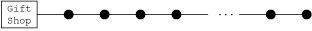 FIGURE 1-1 Gift shop and each dot representing a house
Algorithm Analysis: Big-Oh
Analyze algorithm after design
Example
50 packages delivered to 50 different houses
50 houses one mile apart, in the same area
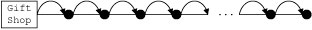 FIGURE 1-2 Package delivering scheme
Algorithm Analysis: Big-Oh
Example (cont’d.)
Driver picks up all 50 packages
Drives one mile to first house, delivers first package
Drives another mile, delivers second package
Drives another mile, delivers third package, and so on
Distance driven to deliver packages
1+1+1+… +1 = 50 miles
Total distance traveled: 50 + 50 = 100 miles
Solution scheme 1
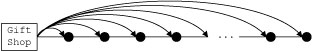 FIGURE 1-3 Another package delivery scheme
Algorithm Analysis: Big-Oh
Example (cont’d.)
Similar route to deliver another set of 50 packages
Driver picks up first package, drives one mile to the first house, delivers package, returns to the shop
Driver picks up second package, drives two miles, delivers second package, returns to the shop
Total distance traveled
2 * (1+2+3+…+50) = 2550 miles
Solution scheme 2
Algorithm Analysis: Big-Oh
Example (cont’d.)
n packages to deliver to n houses, each one mile apart

First scheme: total distance traveled
1+1+1+… +n = 2n miles
Function of n

Second scheme: total distance traveled
2 * (1+2+3+…+n) = 2*(n(n+1) / 2) = n2+n
Function of n2
Which scheme is better?
TABLE 1-1 Various values of n, 2n, n2, and n2 + n
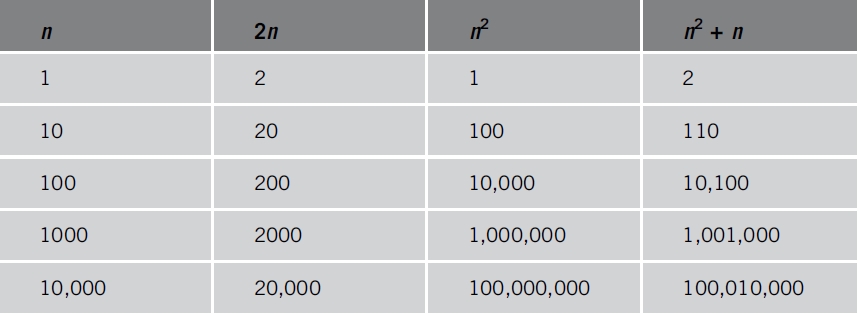 Algorithm Analysis: Big-Oh
Analyzing an algorithm
Count number of operations performed
Not affected by computer speed
Algorithm Analysis: Big-Oh
Example 1-1
Illustrates fixed number of executed operations
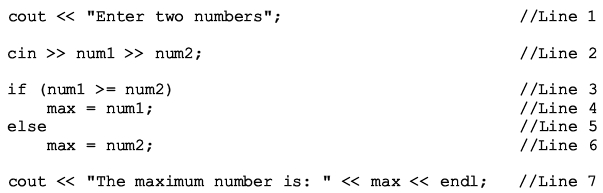 1 op
Algorithm Analysis: Big-Oh
Example 1-1
Illustrates fixed number of executed operations
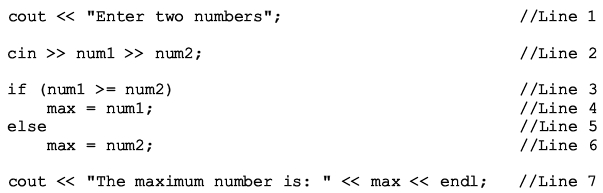 1 op
1 op
Algorithm Analysis: Big-Oh
Example 1-1
Illustrates fixed number of executed operations
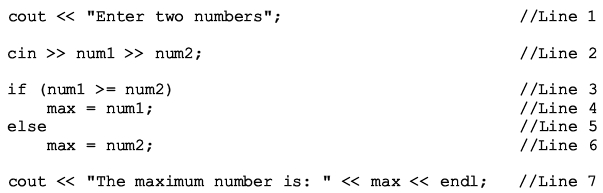 1 op
1 op
1 op
Algorithm Analysis: Big-Oh
Example 1-1
Illustrates fixed number of executed operations
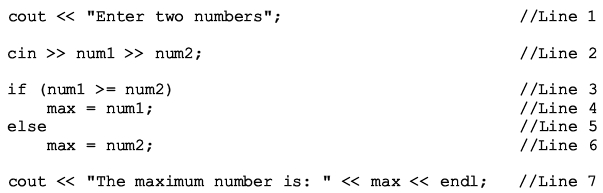 1 op
1 op
1 op
1 op
Algorithm Analysis: Big-Oh
Example 1-1
Illustrates fixed number of executed operations
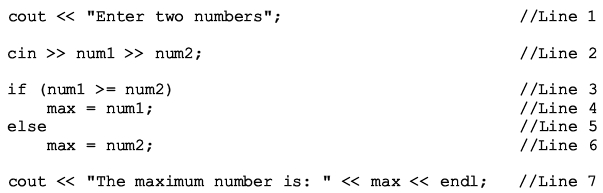 1 op
1 op
1 op
1 op
1 op
Algorithm Analysis: Big-Oh
Example 1-1
Illustrates fixed number of executed operations
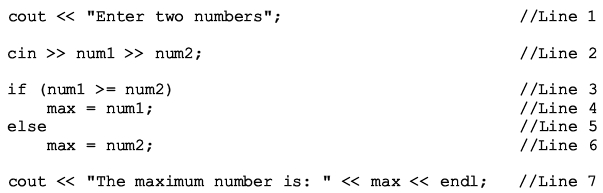 1 op
1 op
1 op
1 op
1 op
1 op
Algorithm Analysis: Big-Oh
Example 1-1
Illustrates fixed number of executed operations
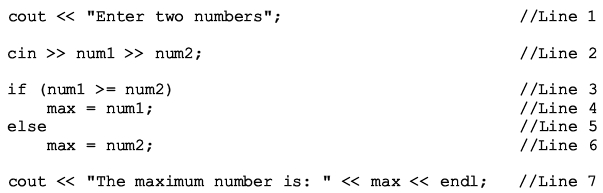 1 op
1 op
1 op
1 op
1 op
1 op
1 op
Algorithm Analysis: Big-Oh
Example 1-1
Illustrates fixed number of executed operations
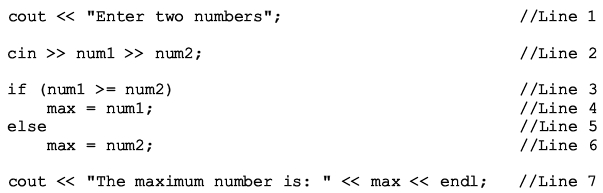 1 op
1 op
1 op
1 op
1 op
1 op
1 op
Constant number of operations
Aside: O(1)
Algorithm Analysis: Big-Oh
Example 1-2
Illustrates dominant operations
1 op
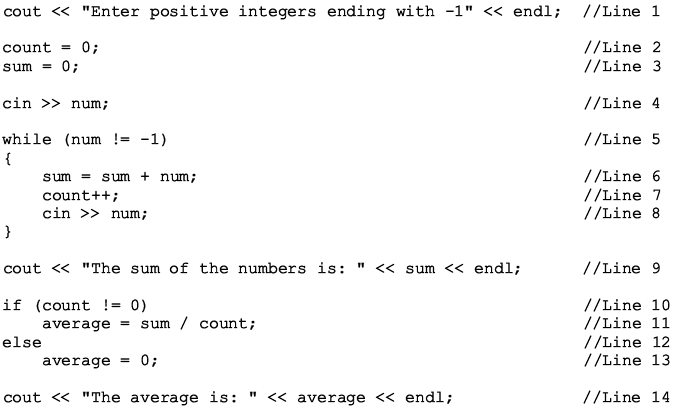 Algorithm Analysis: Big-Oh
Example 1-2
Illustrates dominant operations
1 op
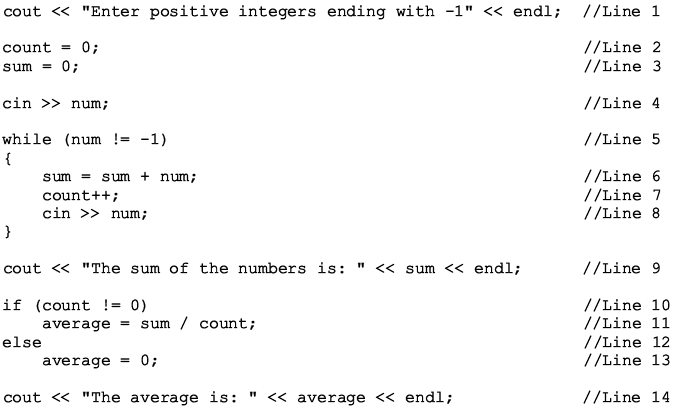 1 op
Algorithm Analysis: Big-Oh
Example 1-2
Illustrates dominant operations
1 op
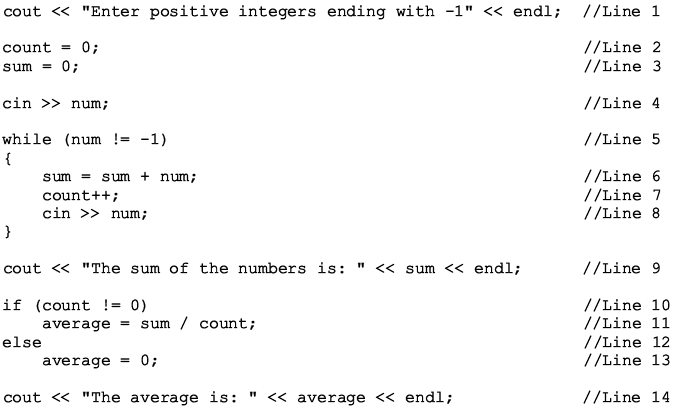 1 op
1 op
Algorithm Analysis: Big-Oh
Example 1-2
Illustrates dominant operations
1 op
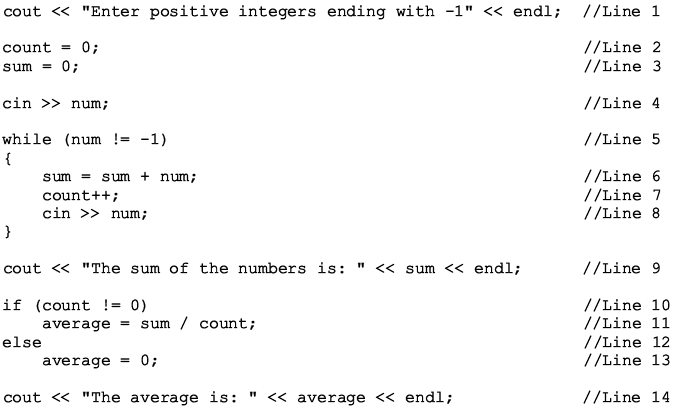 1 op
1 op
1 op
Algorithm Analysis: Big-Oh
Example 1-2
Illustrates dominant operations
1 op
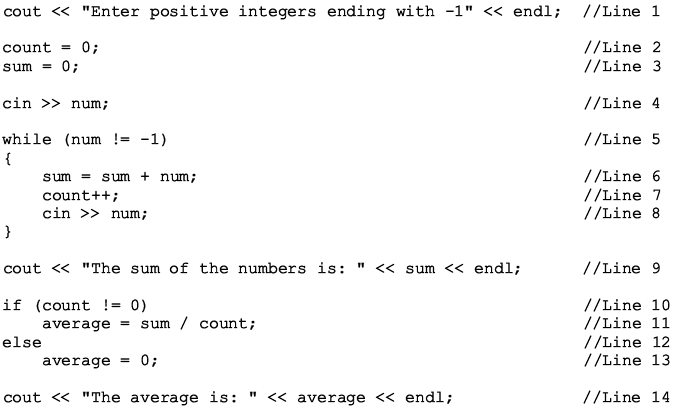 1 op
1 op
1 op
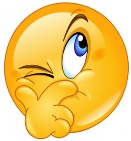 Algorithm Analysis: Big-Oh
Example 1-2
Illustrates dominant operations
1 op
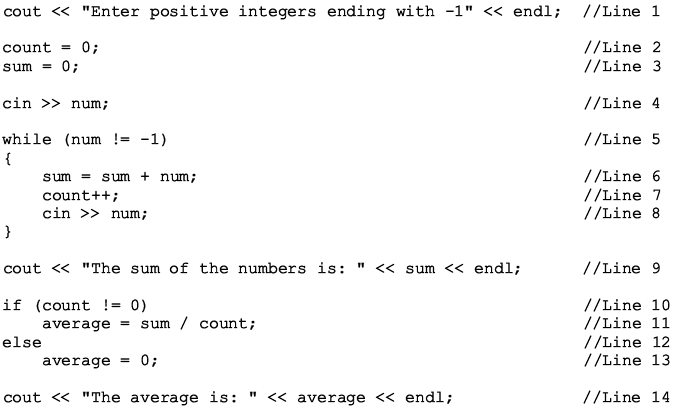 1 op
1 op
1 op
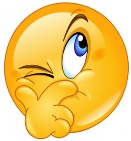 1 op
Algorithm Analysis: Big-Oh
Example 1-2
Illustrates dominant operations
1 op
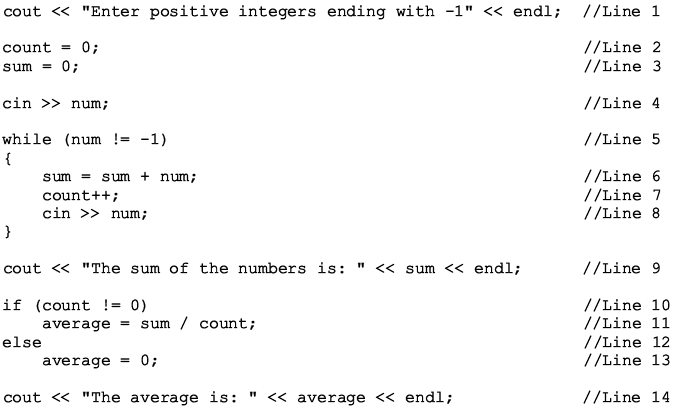 1 op
1 op
1 op
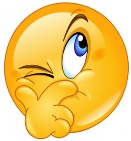 1 op
1 op
Algorithm Analysis: Big-Oh
Example 1-2
Illustrates dominant operations
1 op
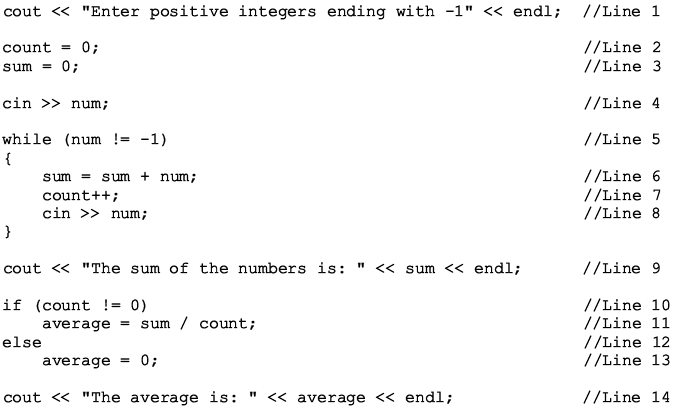 1 op
1 op
1 op
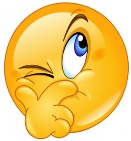 1 op
1 op
1 op
Algorithm Analysis: Big-Oh
Example 1-2
Illustrates dominant operations
1 op
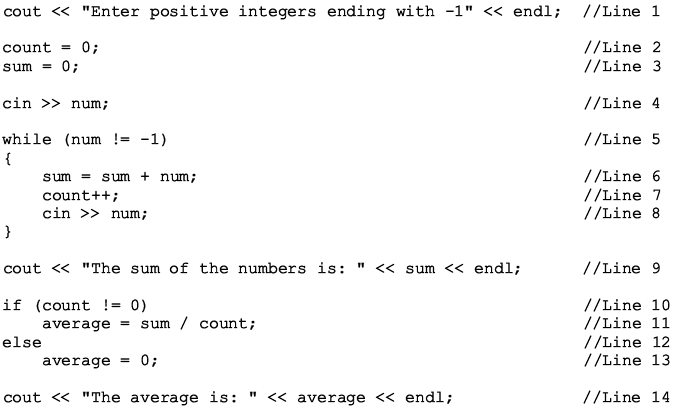 1 op
1 op
1 op
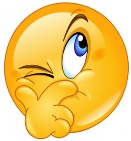 1 op
1 op
1 op
1 op
Algorithm Analysis: Big-Oh
Example 1-2
Illustrates dominant operations
1 op
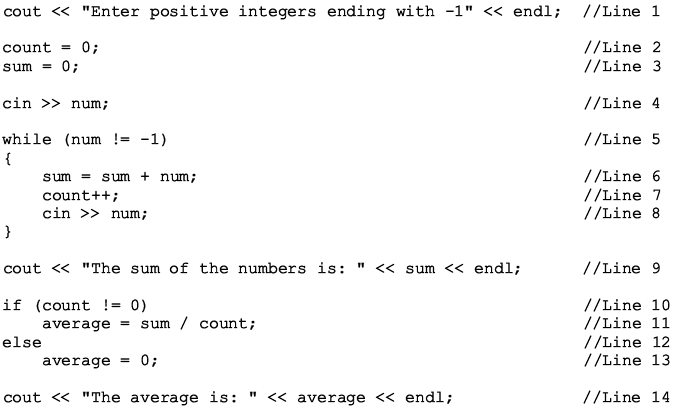 1 op
1 op
1 op
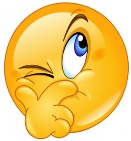 1 op
1 op
1 op
1 op
1 op
Algorithm Analysis: Big-Oh
Example 1-2
Illustrates dominant operations
1 op
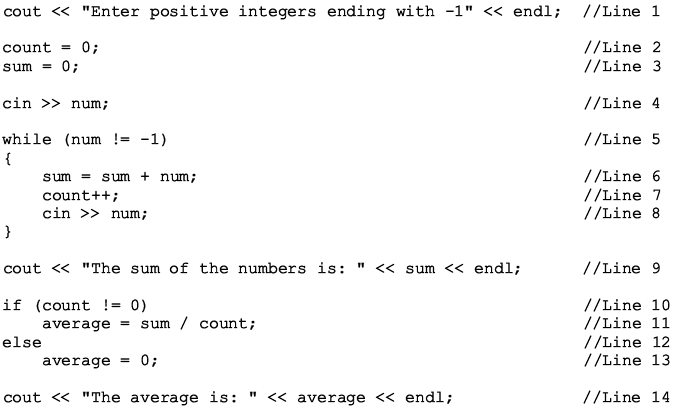 1 op
1 op
1 op
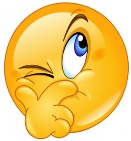 1 op
1 op
1 op
1 op
1 op
1 op
Algorithm Analysis: Big-Oh
Example 1-2
Illustrates dominant operations
1 op
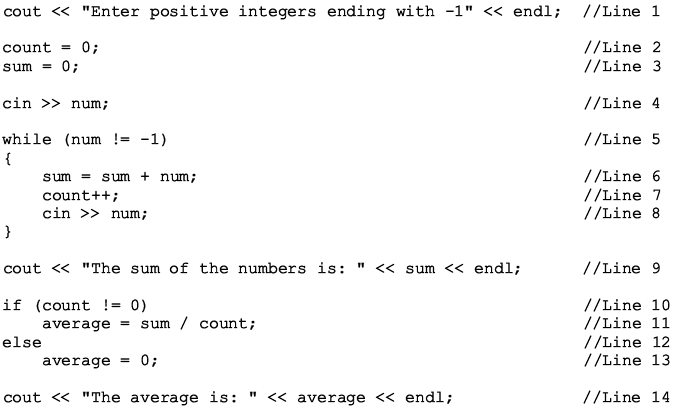 1 op
1 op
1 op
Constant except for here
Depends on User Input Size
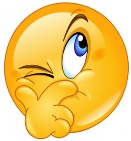 This while-loop dominates the runtime
1 op
Input size is usually represented by: n
1 op
1 op
1 op
Aside: yielding O(n) for this code
1 op
1 op
Algorithm Analysis: Big-Oh
Notation notes related to Big-Oh
n: represents “input” size

f(n): number of basic operations

c: units of computer time to execute one operation

cf(n): computer time to execute f(n) operations
Constant c depends on computer speed (varies)

Goal: Determine algorithm efficiency
Knowing how function f(n) grows as problem size grows
Algorithm Analysis: Big-Oh
TABLE 1-2 Growth rates of various functions
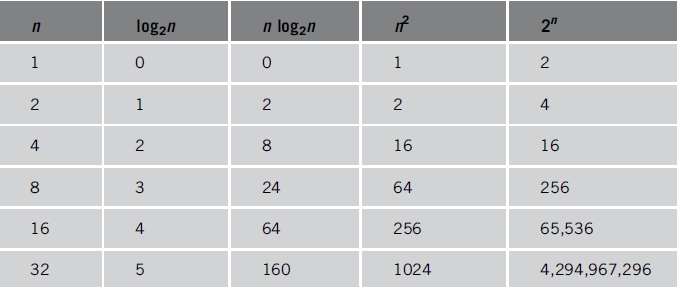 TABLE 1-3 Time for f(n) instructions on a computer that executes 1 billion instructions per second
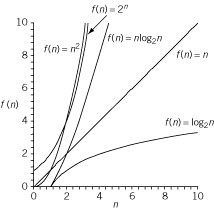 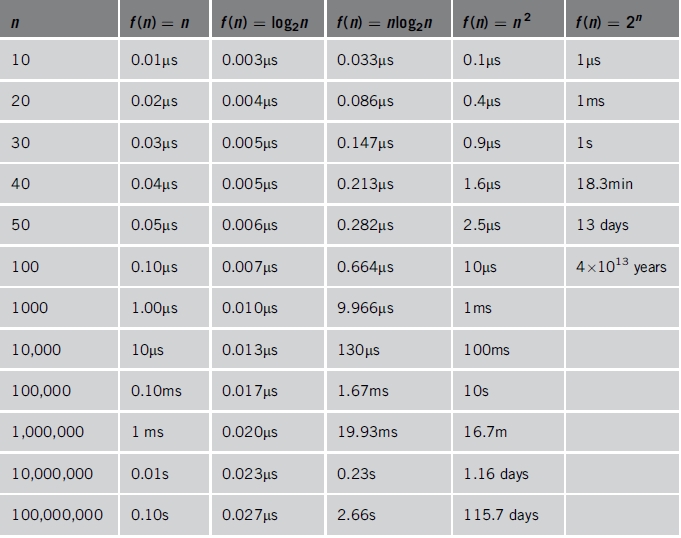 Figure 1-4 Growth rate
of functions in Table 1-3
Algorithm Analysis: Big-Oh
Algorithm Analysis: Big-Oh
Notation useful in describing algorithm behavior
Shows how a function f(n) grows as n increases without bound

Analysis is
Asymptotic in nature
Study of the function f as n becomes larger and larger
Examples of functions
g(n)=n2 (no linear term)
f(n)=n2 + 4n + 20
TABLE 1-4 Growth rate of n2 and n2 + 4n + 20n
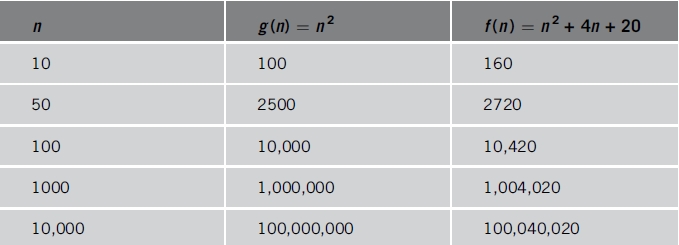 Algorithm Analysis: Big-Oh
Consider f(n) = n2 + 4n + 20

As n becomes larger and larger
Term 4n + 20 in f(n) becomes insignificant
Term n2 becomes dominant term
60 versus 100
similar “size”
TABLE 1-4 Growth rate of n2 and n2 + 4n + 20n
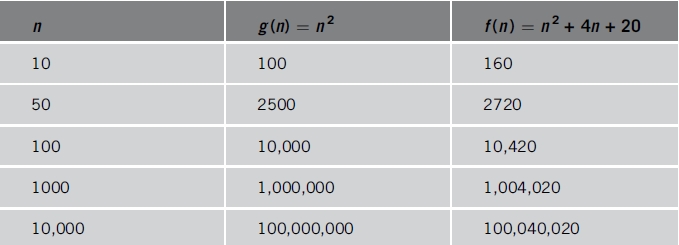 Algorithm Analysis: Big-Oh
Consider f(n) = n2 + 4n + 20

As n becomes larger and larger
Term 4n + 20 in f(n) becomes insignificant
Term n2 becomes dominant term
220 versus 2500
similar
but 2500 is ‘bigger’ than 220
TABLE 1-4 Growth rate of n2 and n2 + 4n + 20n
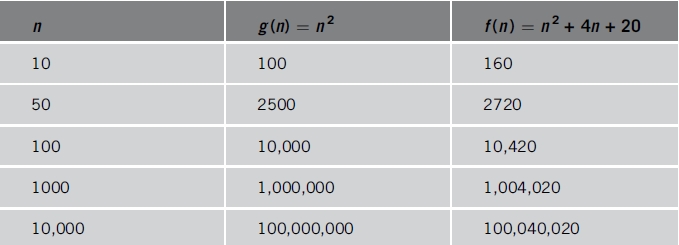 Algorithm Analysis: Big-Oh
Consider f(n) = n2 + 4n + 20

As n becomes larger and larger
Term 4n + 20 in f(n) becomes insignificant
Term n2 becomes dominant term
420 versus 10,000… the 420 seems “small”
TABLE 1-4 Growth rate of n2 and n2 + 4n + 20n
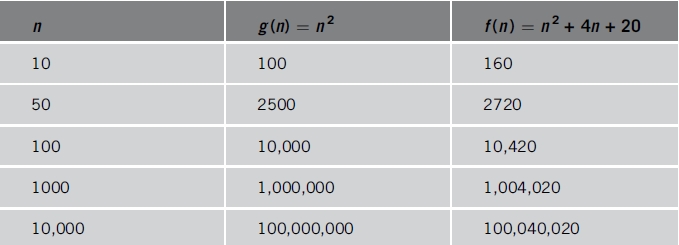 Algorithm Analysis: Big-Oh
Consider f(n) = n2 + 4n + 20

As n becomes larger and larger
Term 4n + 20 in f(n) becomes insignificant
Term n2 becomes dominant term
4020 versus 1,000,000… the 4020 seems “very small”
TABLE 1-4 Growth rate of n2 and n2 + 4n + 20n
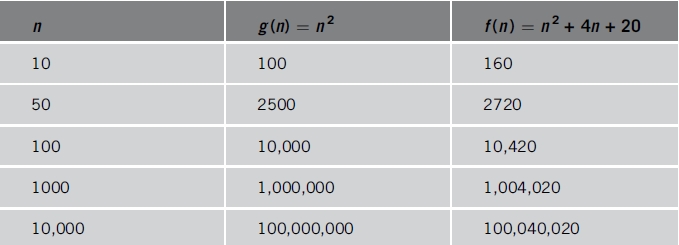 Algorithm Analysis: Big-Oh
Consider f(n) = n2 + 4n + 20

As n becomes larger and larger
Term 4n + 20 in f(n) becomes insignificant
Term n2 becomes dominant term
We conclude: f(n) = n2 + 4n + 20
		is O(n2)
40,020 versus 100,000,000… the 40,020 is “insignificant”
Algorithm Analysis: Big-Oh
Definition

Let f and g be real-valued functions
Assume f and g nonnegative
For all real numbers n, f(n) >= 0 and g(n) >= 0

f(n) is Big-Oh of g(n): written f(n) = O(g(n))
If there exists positive constants c and n0 such that f(n) <= cg(n) for all n >= n0
TABLE 1-5 Some Big-O functions that appear in algorithm analysis
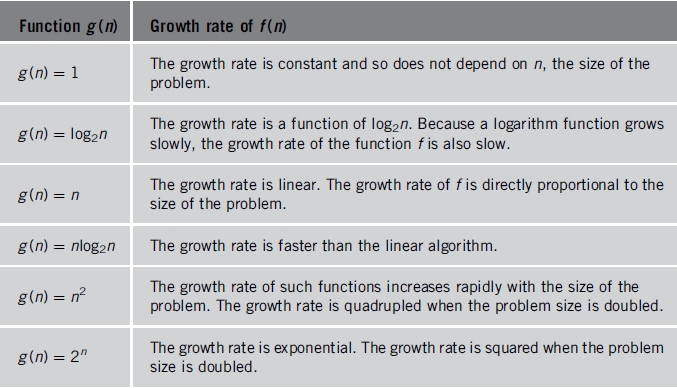 Algorithm Analysis: Big-Oh
Presentation Summary
Program life cycle software development phases
Analysis, Design, Implementation, and Testing

Object-oriented design principles
Encapsulation, Inheritance, and Polymorphism

Algorithm: step-by-step problem-solving process
Solution obtained in finite amount of time

Big-Oh
Used to analyze and compare algorithms
Next Time
More on Big-Oh
Actions Items for Today
Homework 1
Due Sept 18
Check D2L for details

Homework 2
Due Sept 25
Check D2L for details
The End
Or is it?
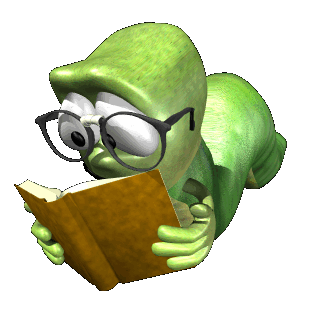